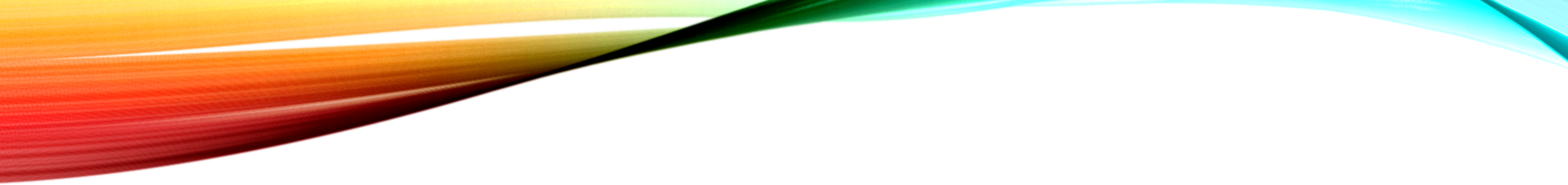 Fine Arts departmentGrades 7-8
Gary West, Director of Fine Arts, K-12
garywest@wpcsd.k12.ny.us
https://www.whiteplainspublicschools.org/domain/40
MusicBand/chorus/orchestra & General Music
If students in grades 6 and 7 are meeting expectations at the end of the year and want to continue in band, chorus, and/or orchestra, they will be scheduled for their ensemble.
Two concerts each year – Winter & Spring
Students in performing ensembles are expected to commit for the full year
6th and 7th grade students interested in select chorus will have a chance to audition in the spring.
Lessons for band and orchestra run the same in grades 6-8 
Practicing 10 minutes a day is better than one hour one day a week!
Students that are not in Band, Chorus, or Orchestra will be scheduled for General Music for one semester in grades 6-8
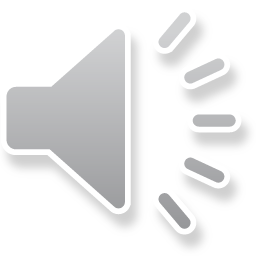 Art
7th and 8th Grade
Students in Band/Chorus/Orchestra have art for one semester
Students not in Band/Chorus/Orchestra have art for the full year
Students not in Band/Chorus/Orchestra have Digital Art in 8th grade
7th grade students interested in 8th grade Advanced Art may apply in the spring.
Select Choir & 8th Grade Advanced Art meet 10th period
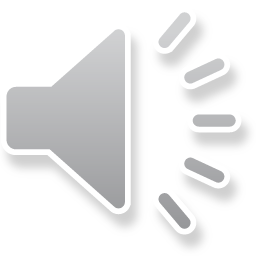 Fine Arts departmentGrades 7-8
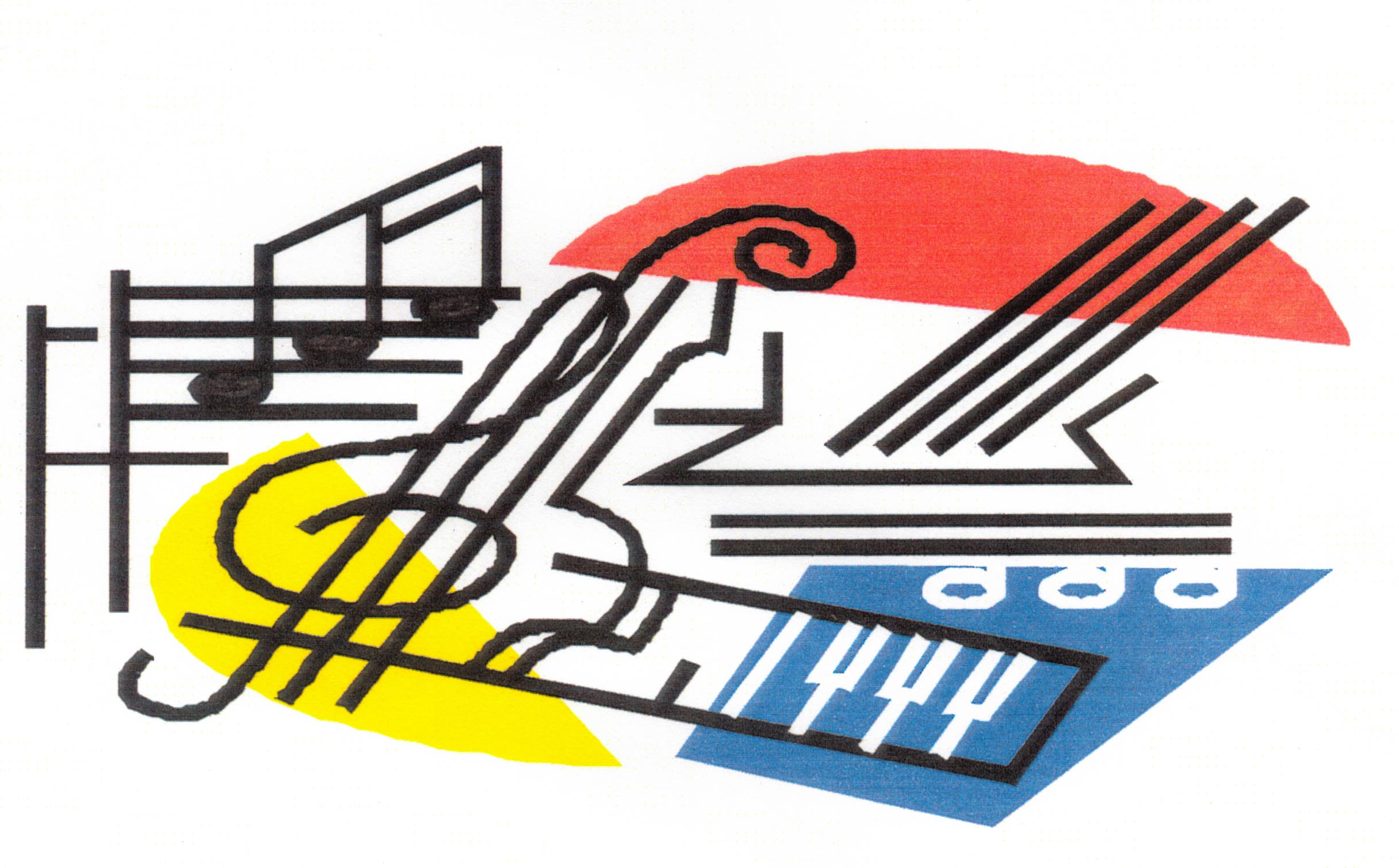 Gary West, Director of Fine Arts, K-12
garywest@wpcsd.k12.ny.us
https://www.whiteplainspublicschools.org/domain/40